The Voorwerp, 
a New Class of Objects?
Dick Steinberg
DVAA
July 13, 2012
[Speaker Notes: SDSS  (2.5m)]
IC2497   -  SkyMap Pro
Hanny’s Voorwerp 
(Discovered by Hanny van Arkel, 2007, SDSS/Galaxy Zoo)
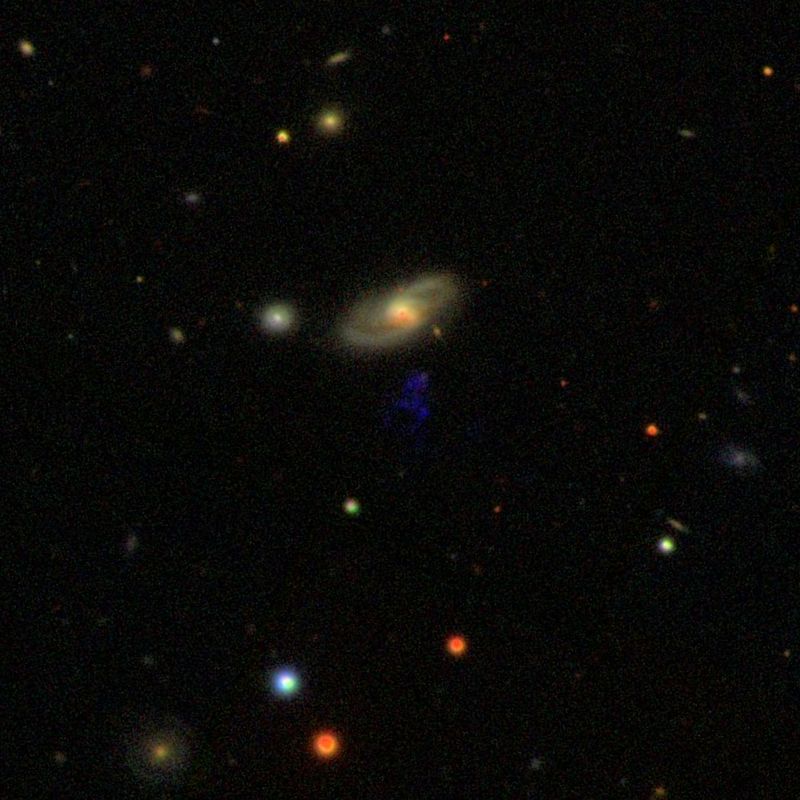 [Speaker Notes: SDSS  (2.5m)]
IC2497 and Hanny’s Voorwerp  - SDSS
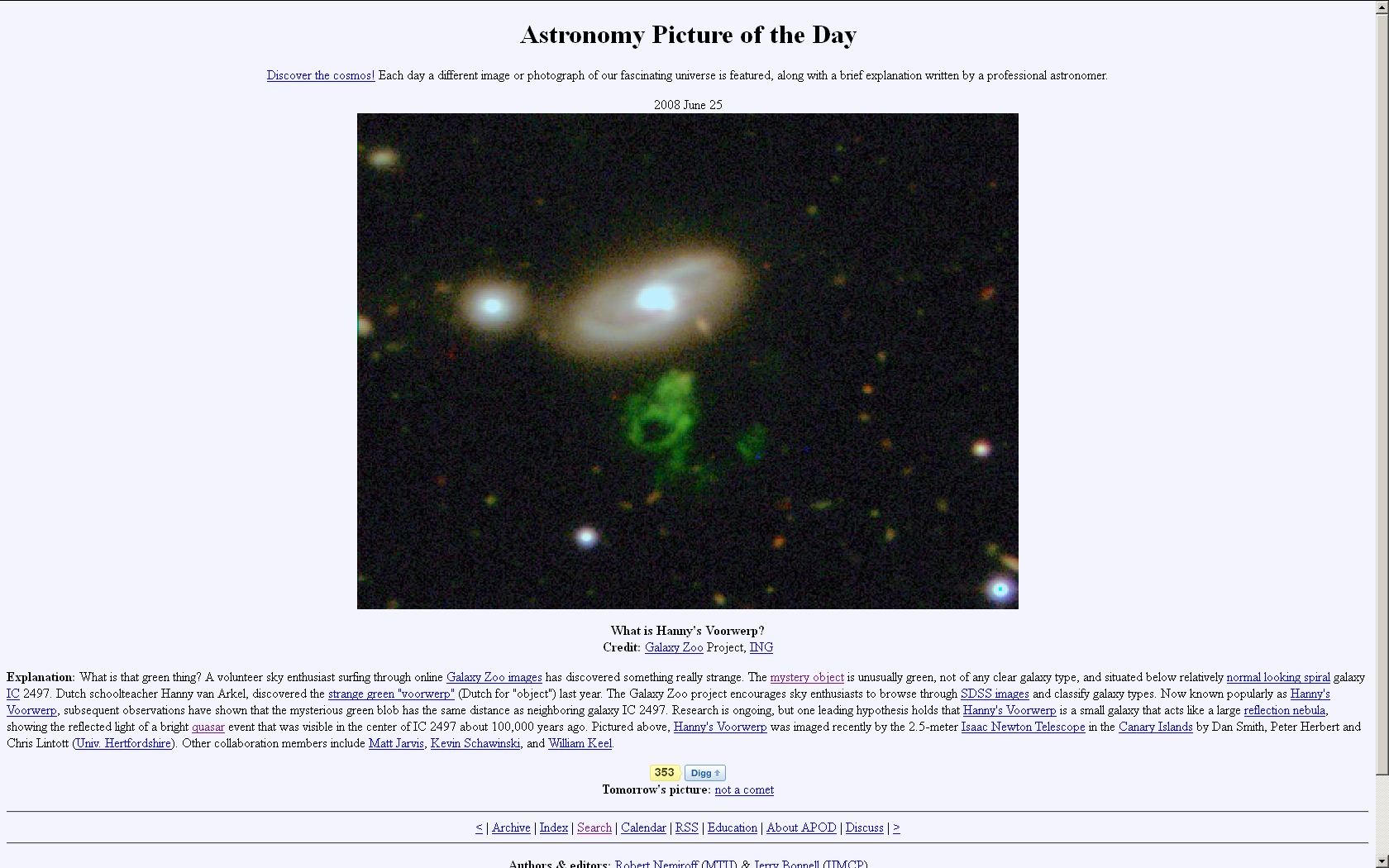 hannysvoorwerp.com
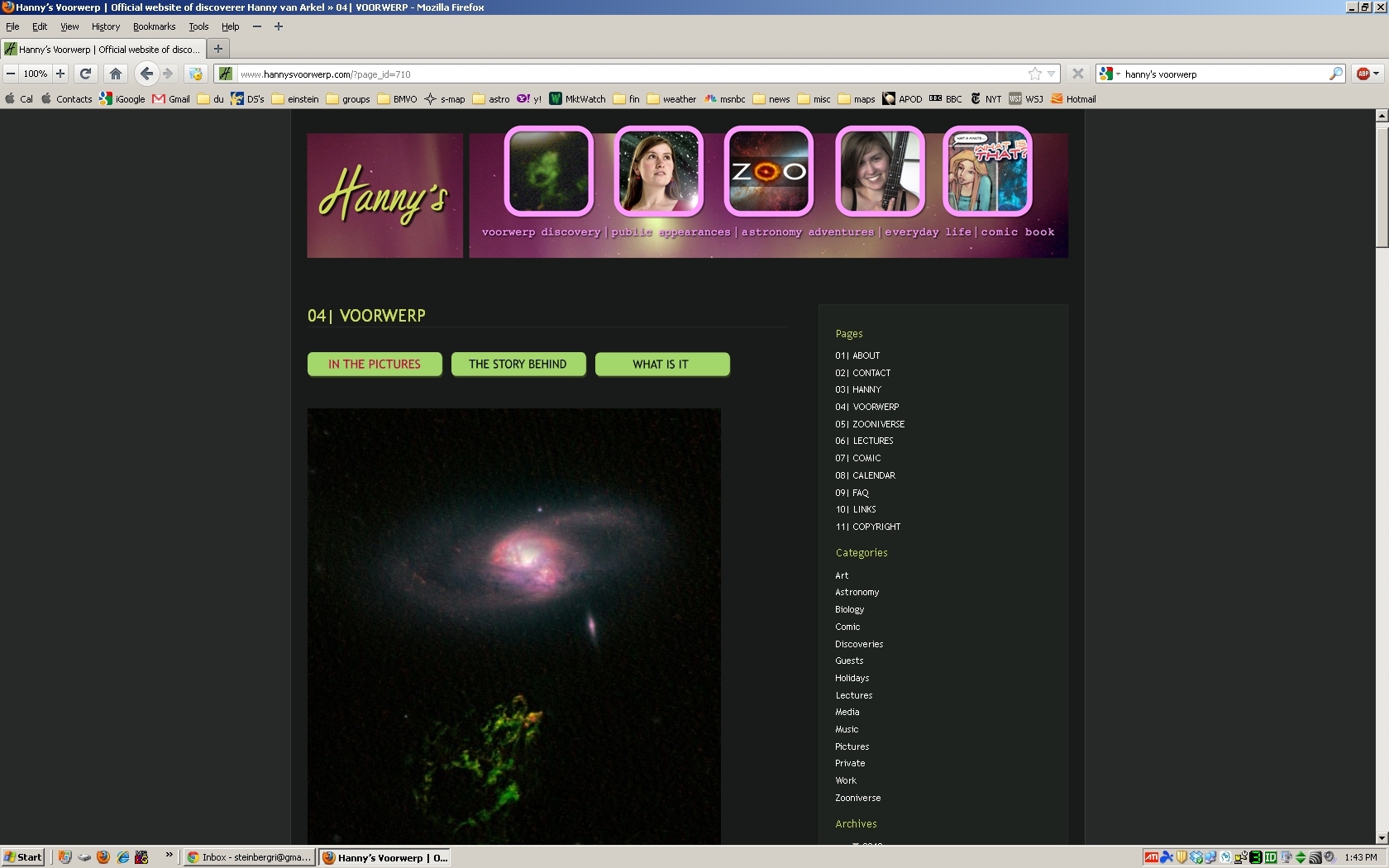 Hubble Image of Hanny’s Voorwerp
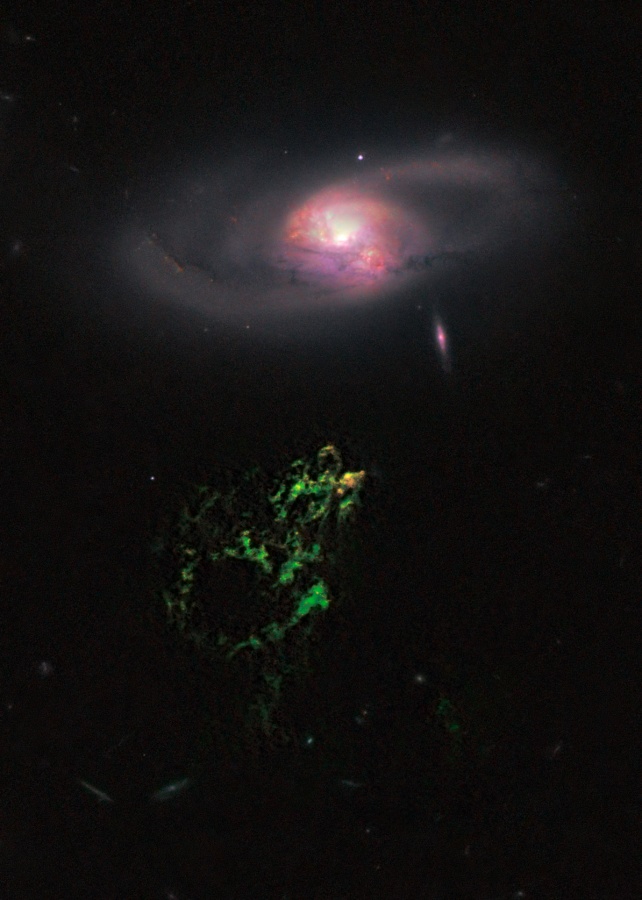 SDSS filters
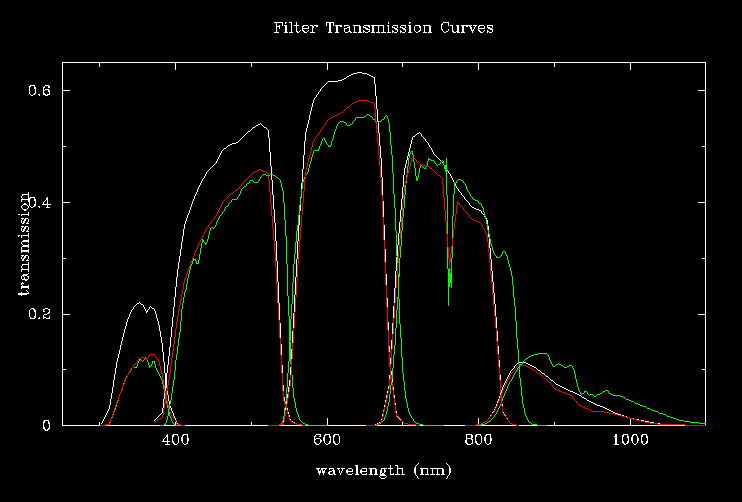 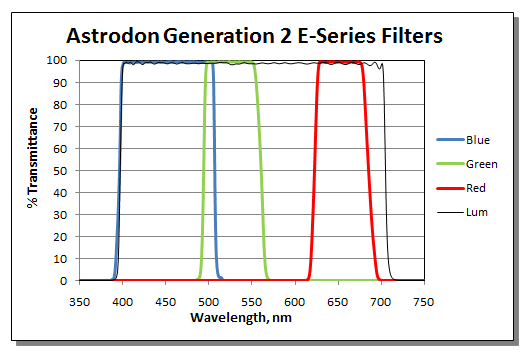 Spectrum of Hanny’s Voorwerp  -  Keel
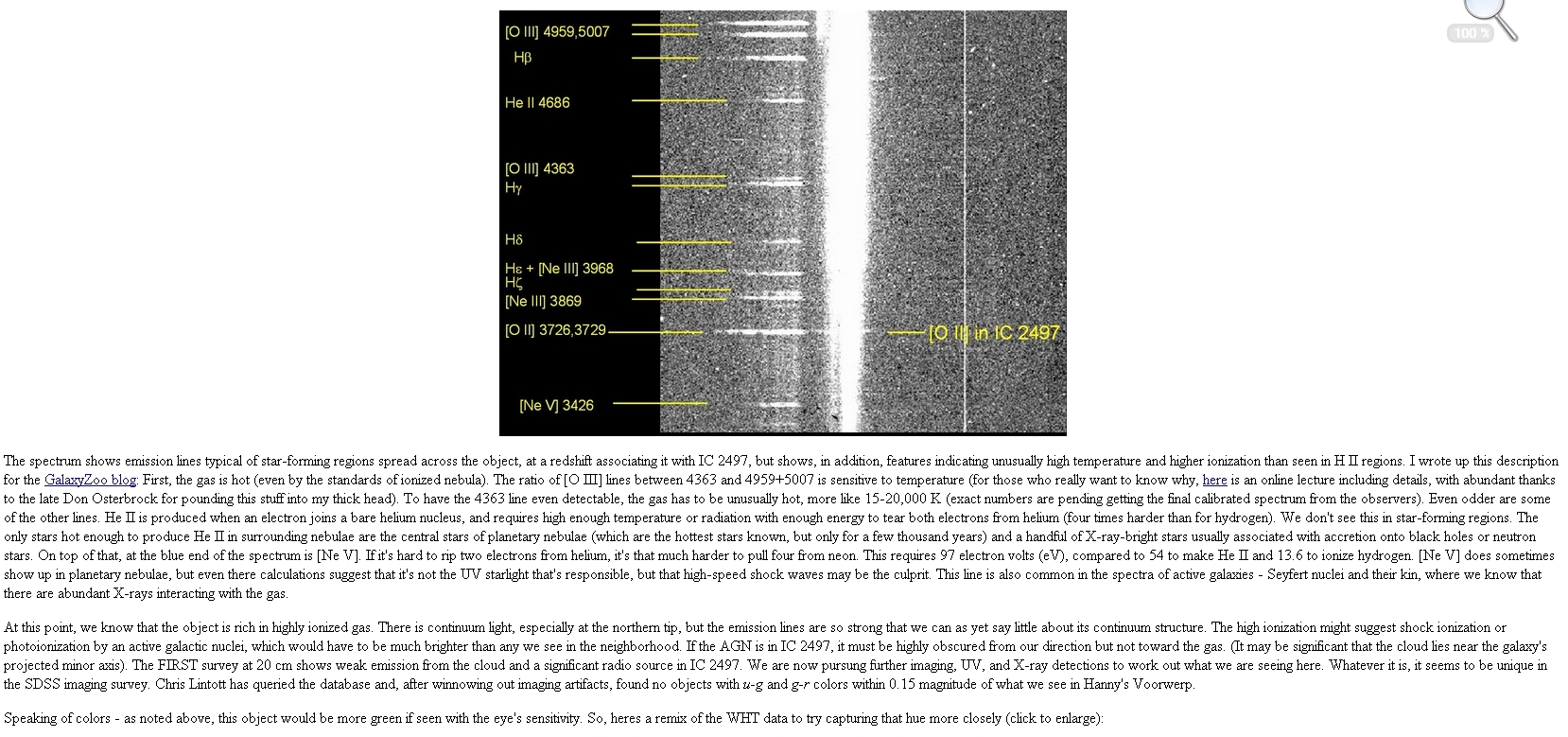 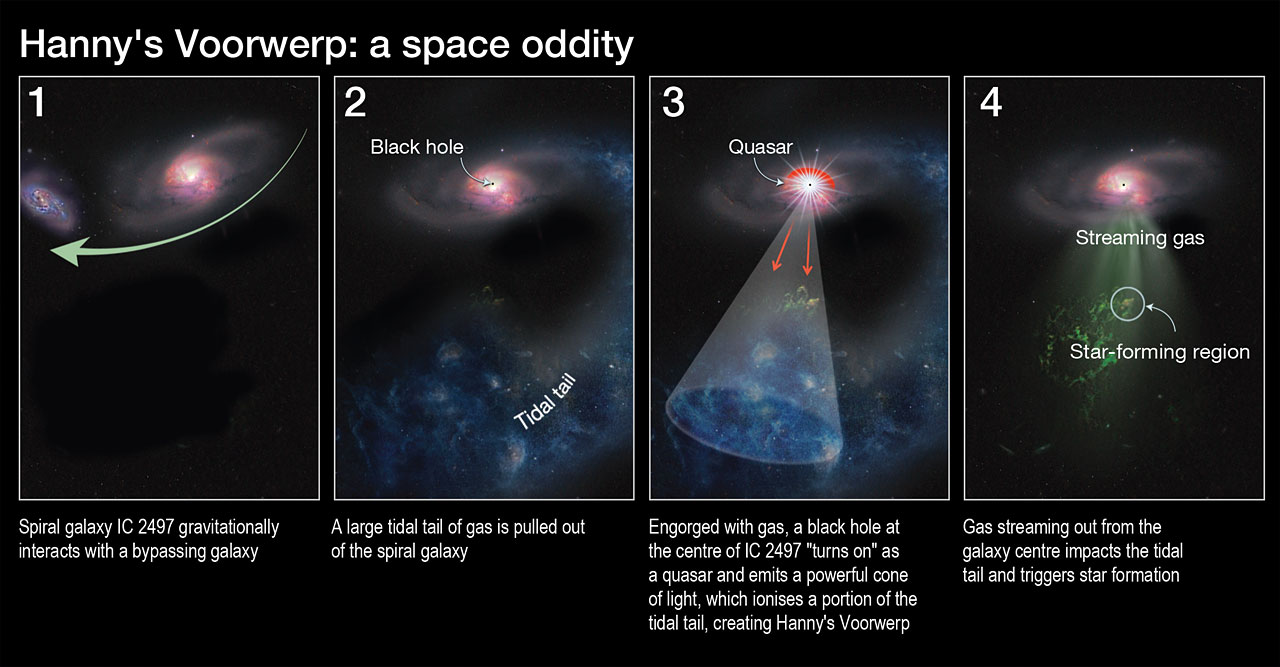 12” Hyperion Reflector at Blue Mountain Vista Observatory
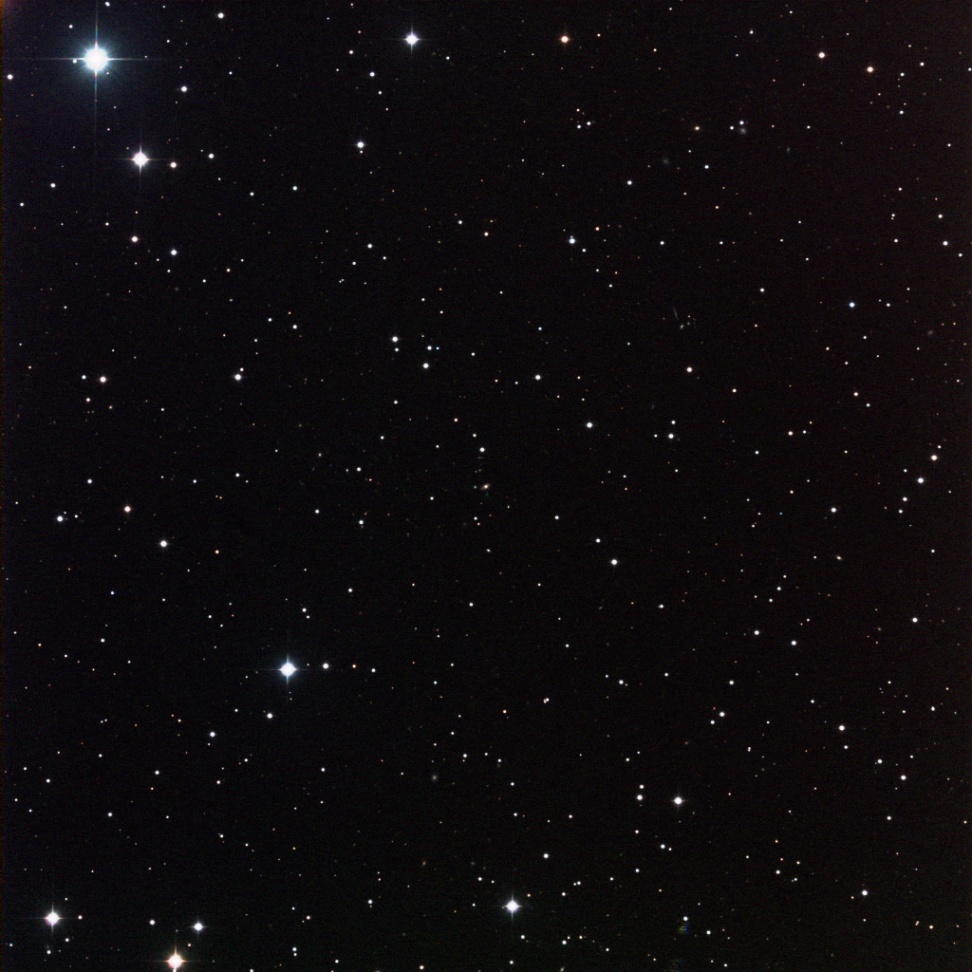 Hanny’s Voorwerp  BMVO  RGB 75’    50 arcmin  x 50 arcmin
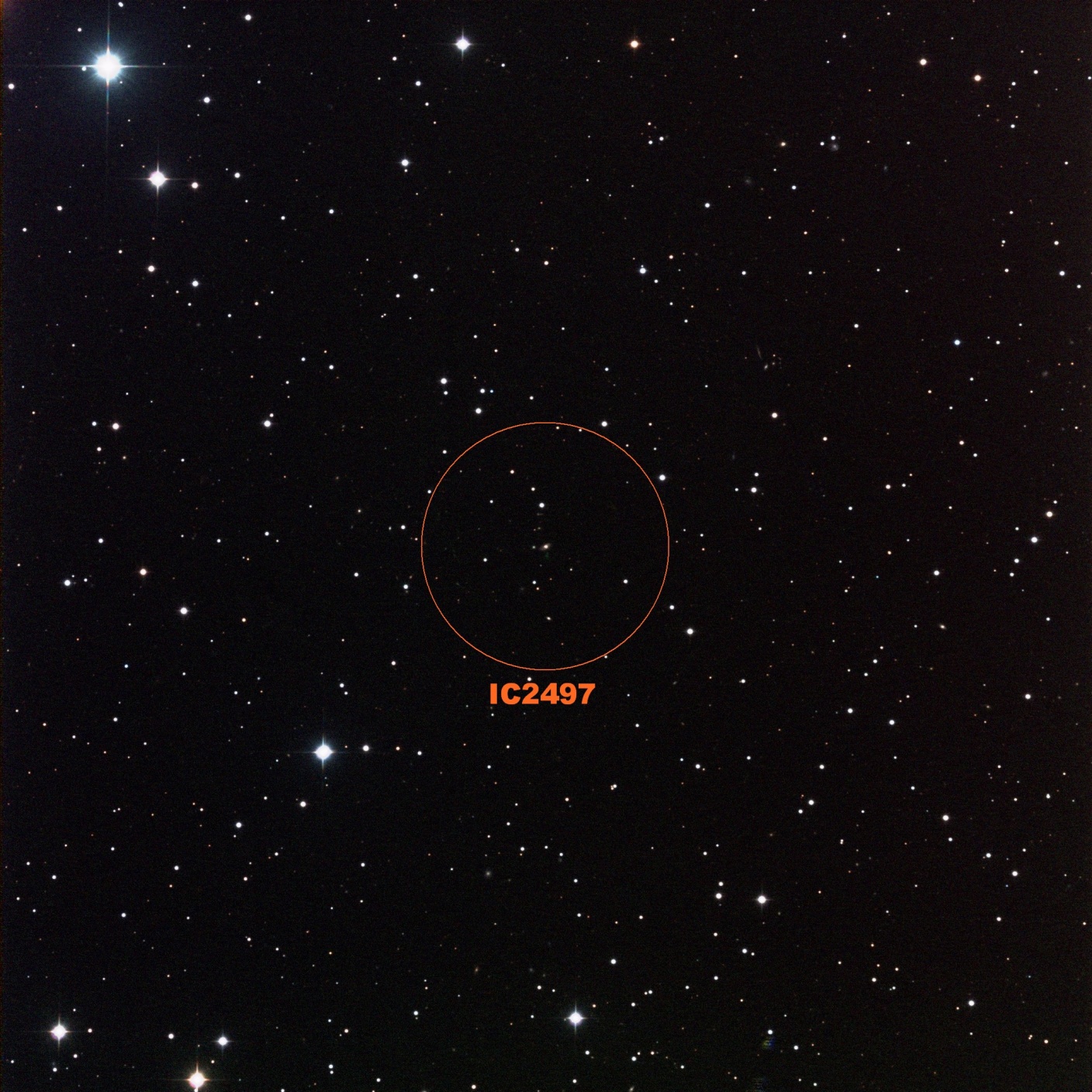 13 LMi (mag 6.12) =>
Hanny’s Voorwerp  BMVO crop
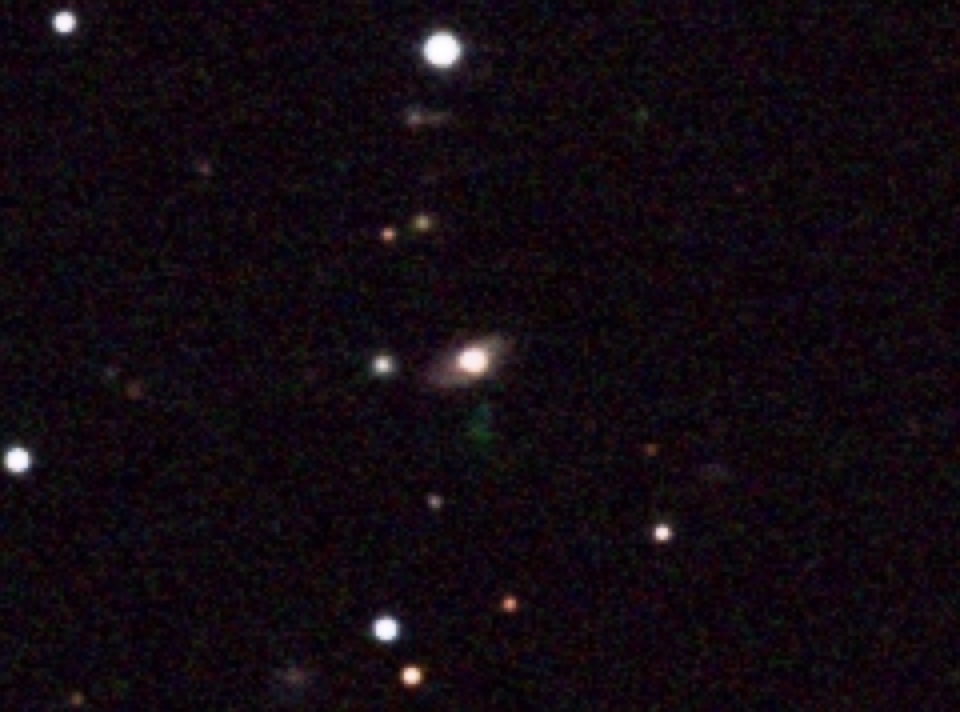 PGC 86888 – SkyMap Pro
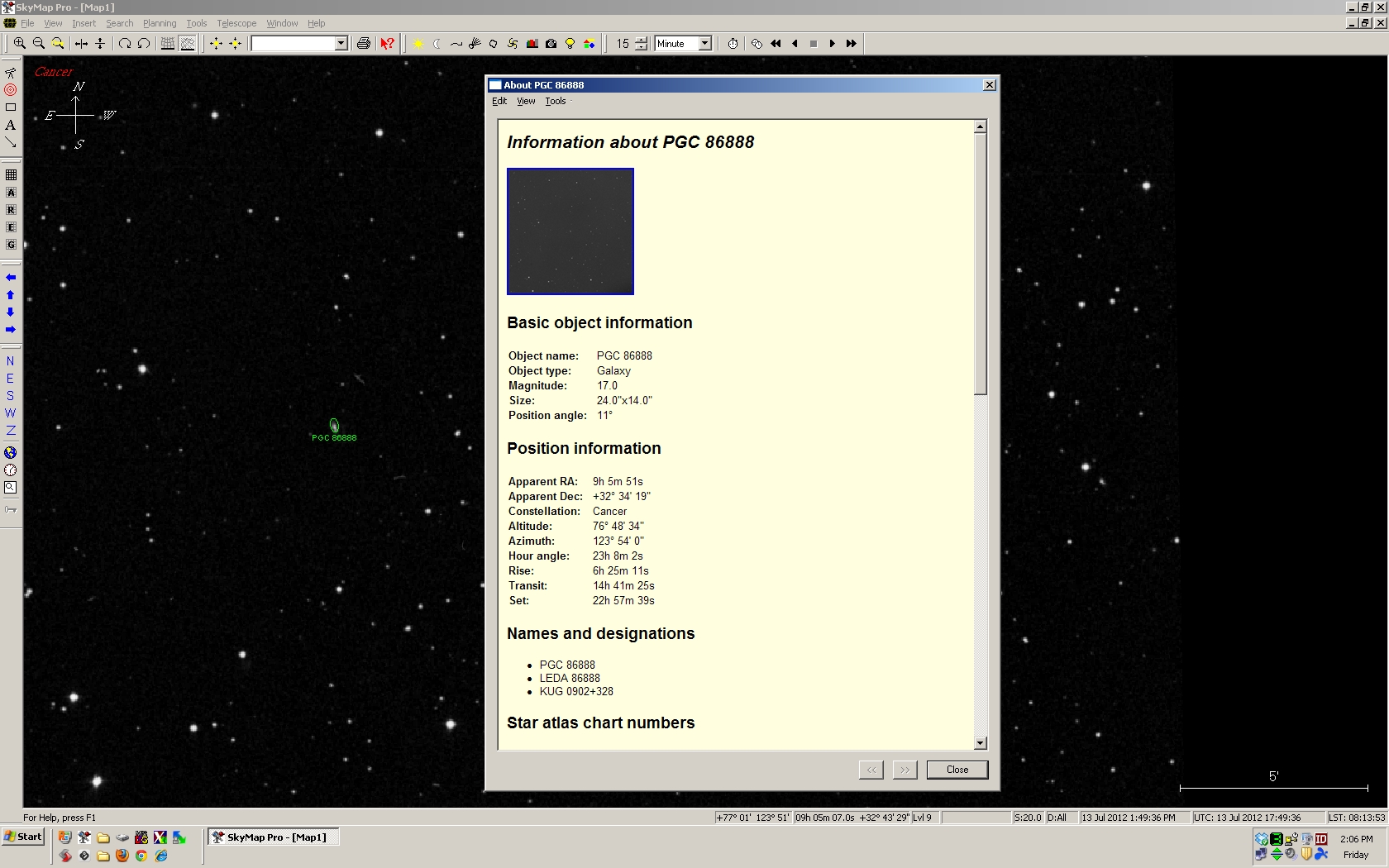 PGC 86888 SDSS   mag 17.0 size 24”x14”
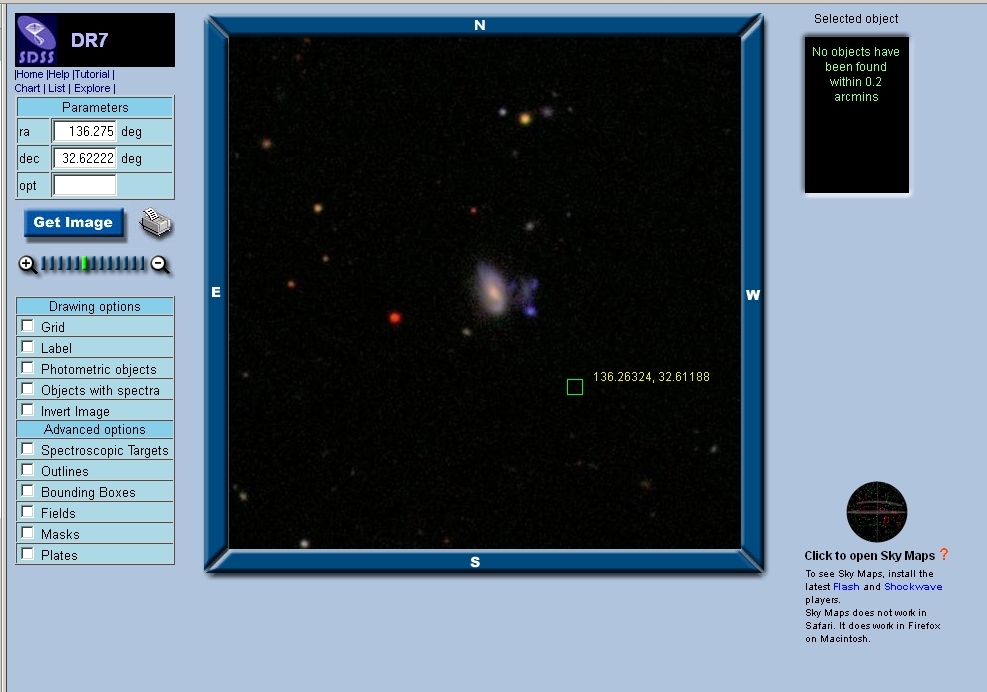 PGC 86888 – spectrum    (SDSS)
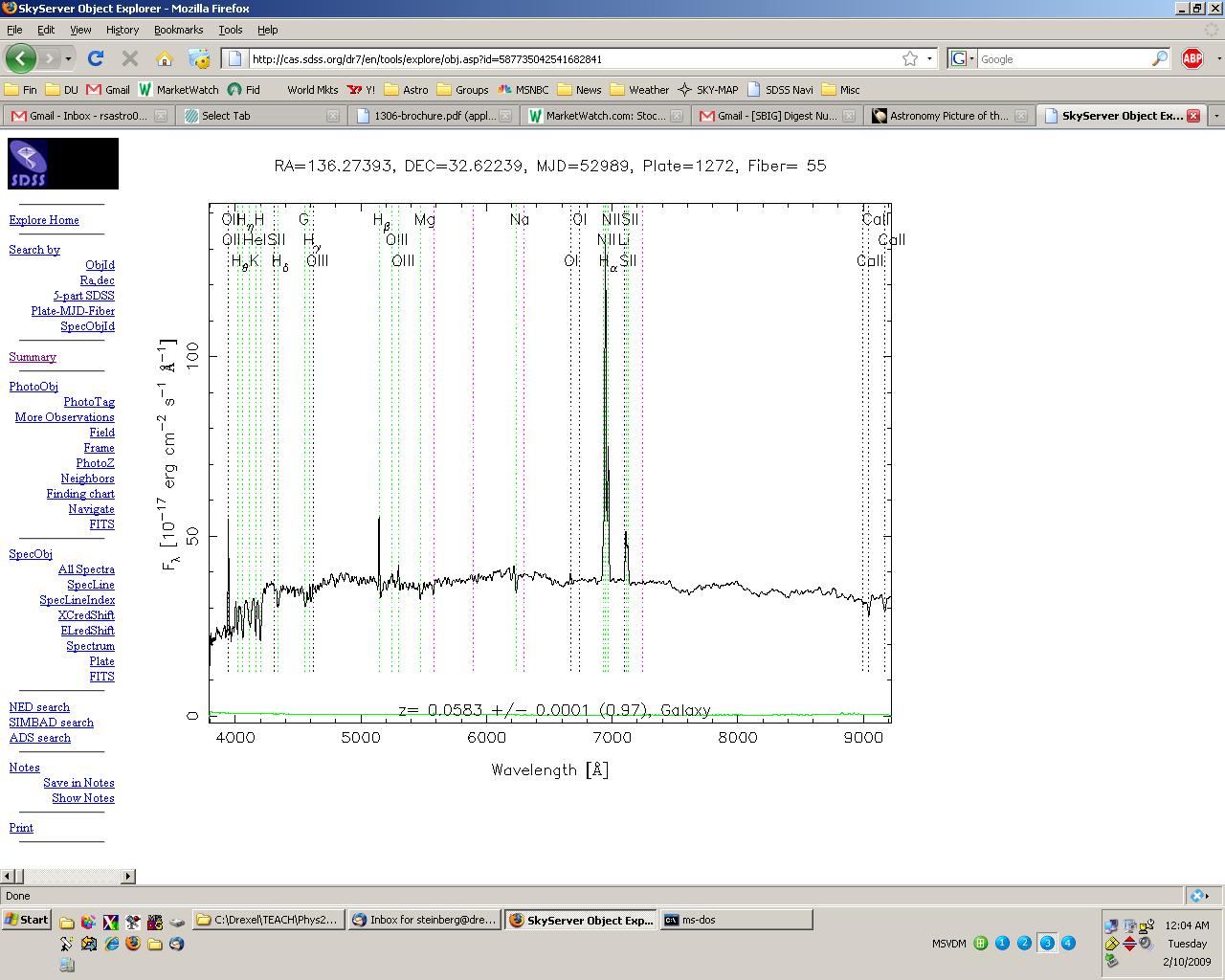 [Speaker Notes: Z=.0583 -> distance = 245 Mpc = 800 Mly (Ho=71 km/s/Mpc)]
Steinberg’s Voorwerp – BMVO RGB 9hrs
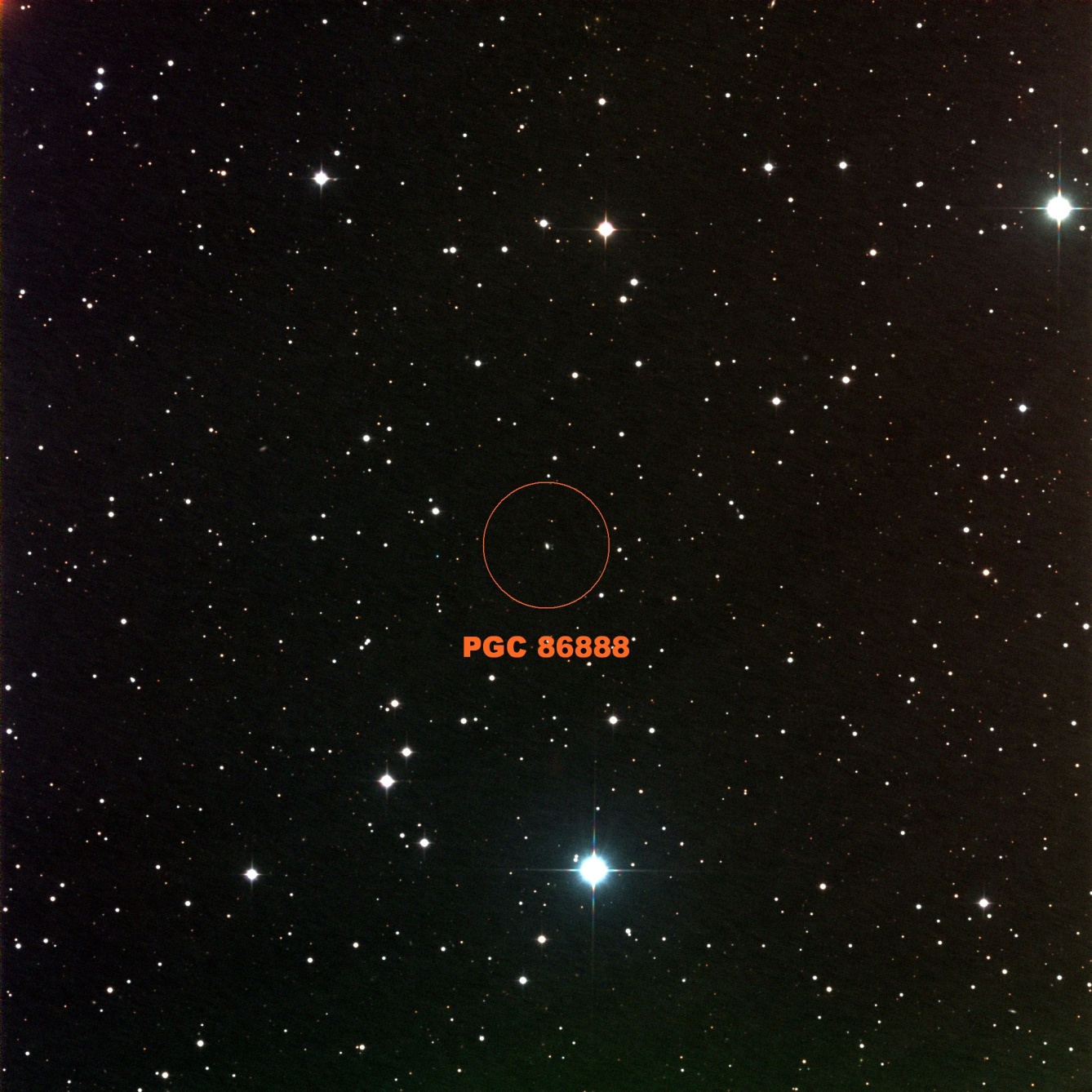 HD77660 – mag 5.8 =>
Steinberg’s Voorwerp – BMVO crop
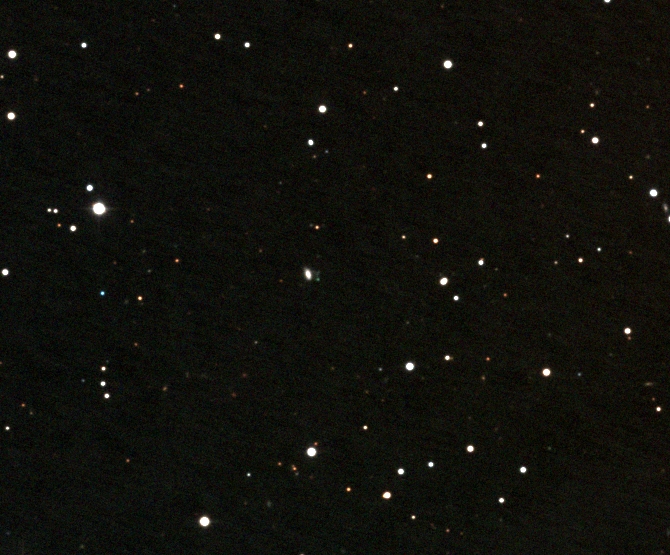 [Speaker Notes: 180 min x 3 filters = 9 hrs total]
Steinberg’s Voorwerp
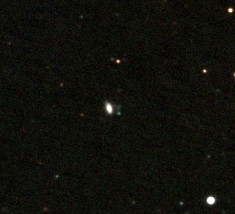 [Speaker Notes: 180 min x 3 filters = 9 hrs total]
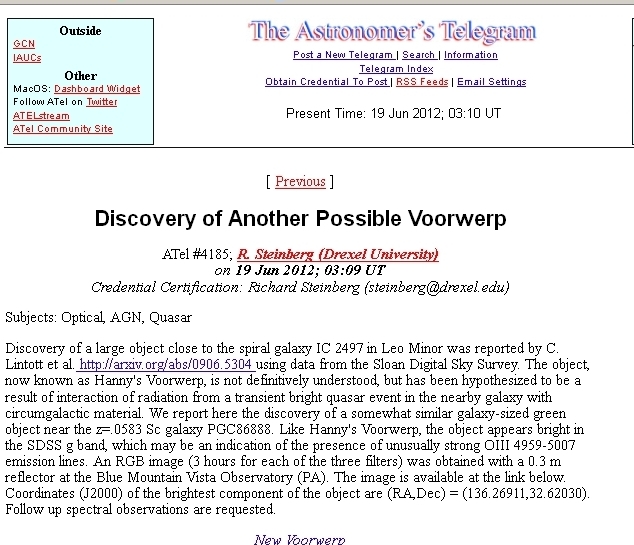 Tweets about telegram
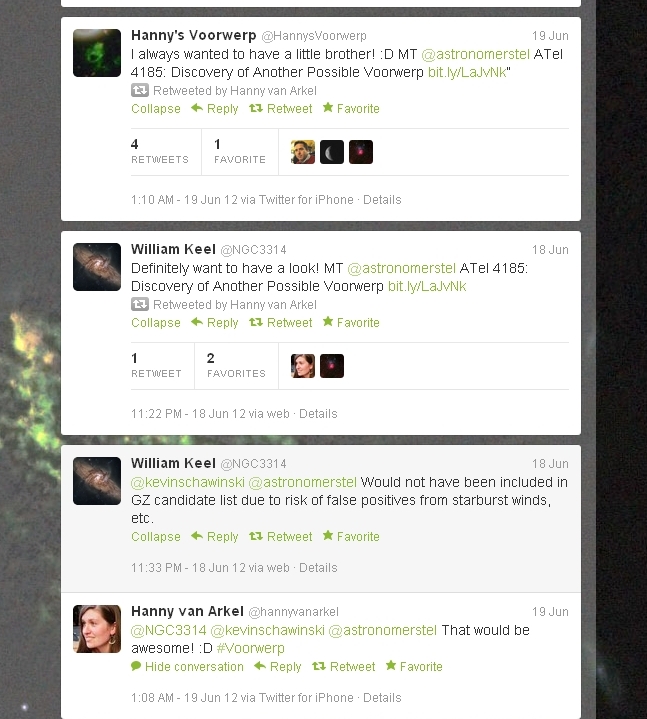 Currently only 23 degrees from Sun
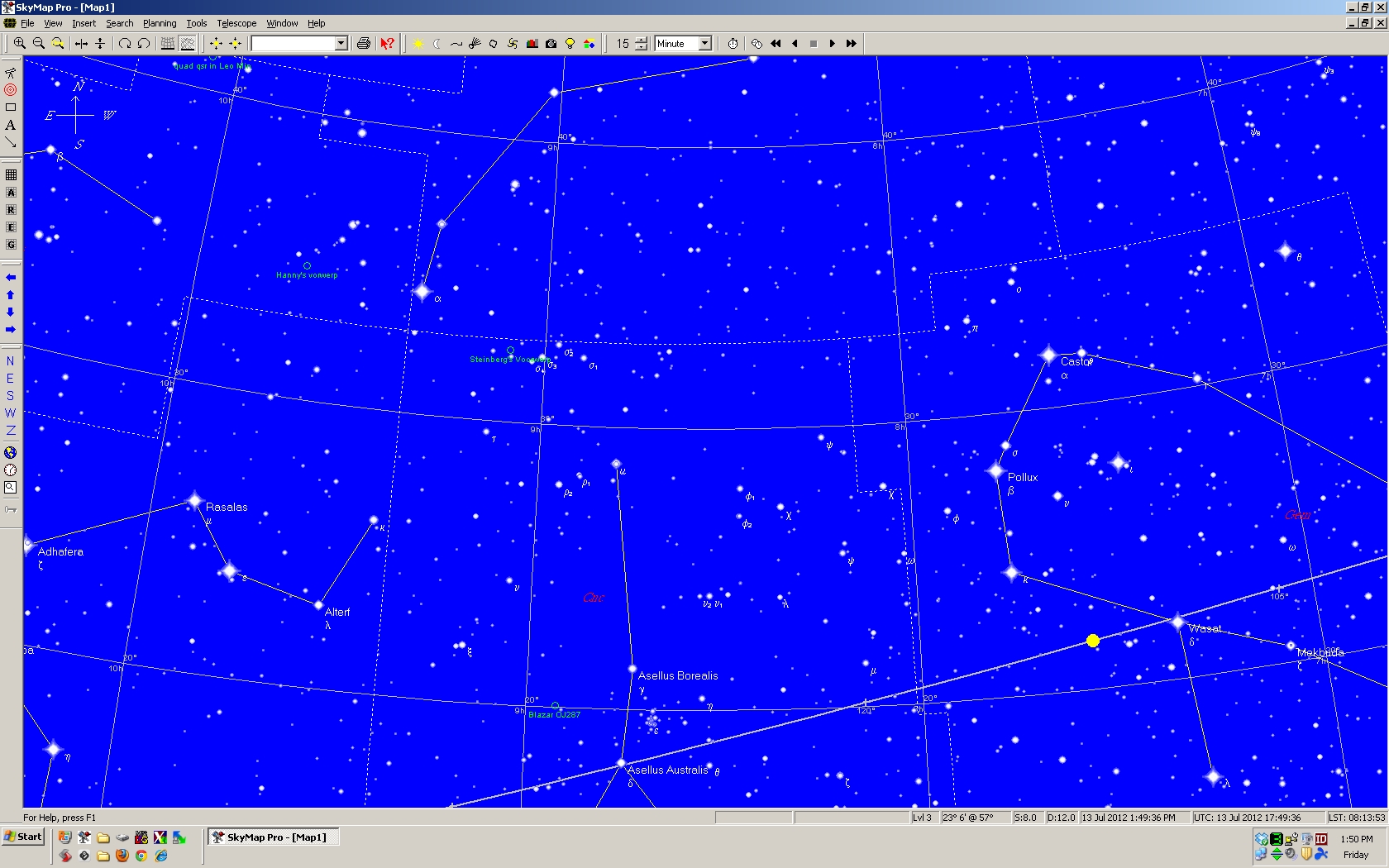